Offline Software Status
Jan. 30, 2009
David Lawrence  JLab
1
Repository Activity
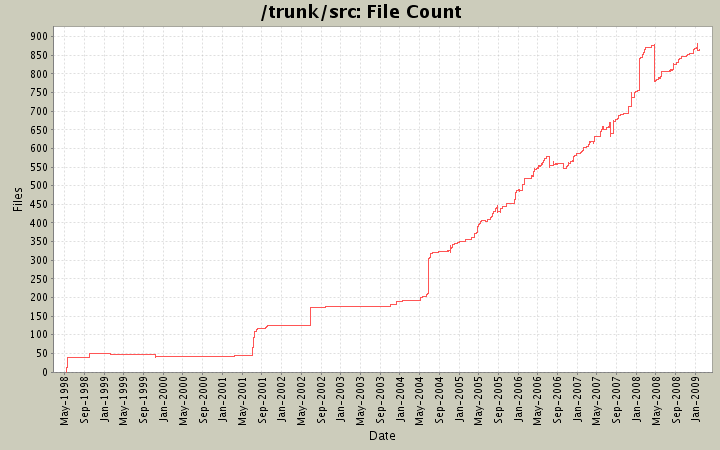 2
Changes to Simulation Geometry
“geomC” new baseline for CDC
Complete update of collimater cave (currently with “review2008” suffix in repository)
Magnets + fields
Pair spectrometer
Collimater
Tagger microscope moved to behind fixed array
Active collimater detail
40 stave Start Counter rumored to exist
3
Changes to Reconstruction
Development on Kalman Filter (Simon)
Development on Least Squares Global track fitter (Mark)
(Re)Adoption of standard units
DHelicalFit class merging multiple helical fitters
Detector element numbering (plan)
4
JLab Computing Resources
Batch farm:
Until recently, Hall-D had no allocation of the JLab computer farm. We now have a guaranteed 4.4%
Wireless Networking:
Major policy changes on the JLab wireless network
Non-managed laptops will be outside of the JLab firewall
All ports (protocols) disabled by default with only a few open
Computers registered on network though web page (may or may not require WEP key)
Computer to Computer communications will be blocked
Disk Space:
Currently, the Hall-D work disk is 1.5TB (only using 51%)
Tight budgets resulted in smaller than usual increases this year so only ~14TB of usable space could be added over the whole Physics Division
Work disk
Cache disk
We requested 1TB to 1.5TB be allocated for Hall-D work disk space
5
ACAT Conference
SIMD/vectorization
Single Instruction, Multiple Data
Altivec, MMX, SSE, 3DNow!, …
llvm-g++ compiler (non-commercial Apple project)
Drop-in replacement for g++
Link-time optimization (-O4) has potential speed increases of 20%
Parameterization of Magnetic Field map
Current GlueX 2D map is 2.5MB
Expect 3D map to be at least 100x larger
6
Data Rates in 12GeV era
private comm.
JLab
CHEP2007 talk
Sylvain Chapelin
LHC
*
BNL
**
* NIM A499 Mar. 2003 ppg 762-765
** CHEP2006 talk MartinL. Purschke
7
Available Projects
The following projects are not currently being worked on. All of these could be developed primarily offsite. All projects are expected to require at least 6 months of work some of which can be done by a student or post-doc.
Magnetic Field Simulation Studies
Full Featured Event Viewer
Calibrations/Conditions Database
MC Acceptance studies for specific physics channels
Monte Carlo Meister
Online monitoring system
Detector Alignment
8